Обвинская  роспись
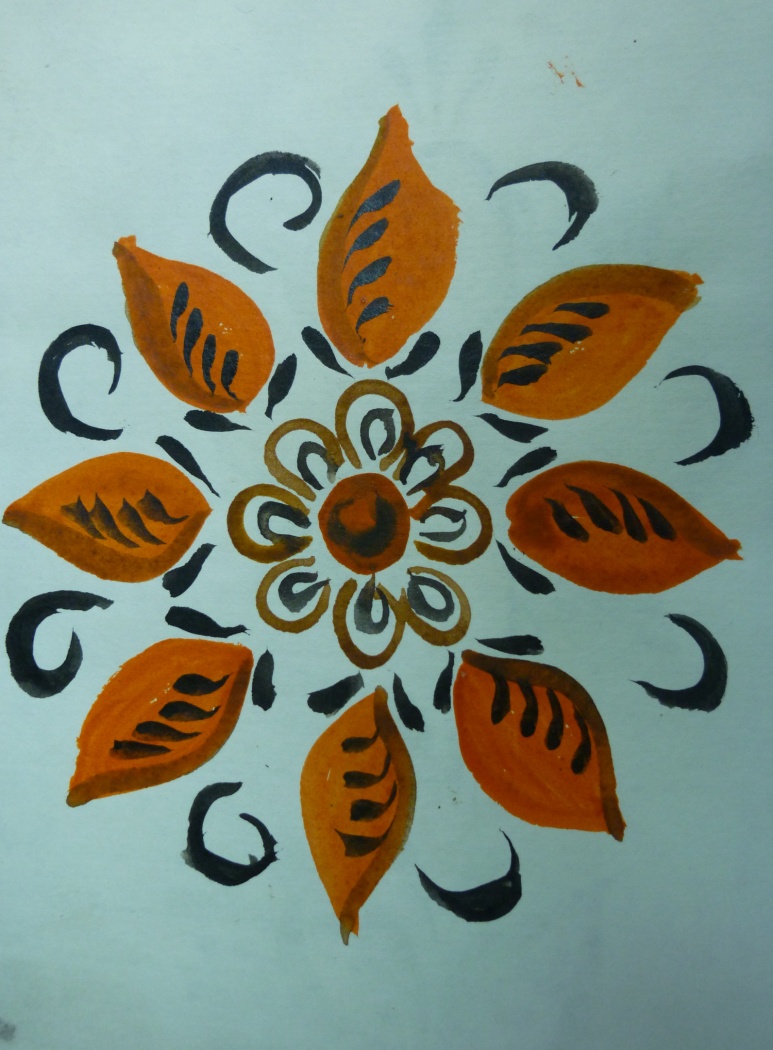 Обвинская роспись — роспись по дереву, которой крестьяне из Обвинского поречья (Пермский край) украшали лопасти прялок, бондарную посуду, игрушки, конную упряжь, мебель
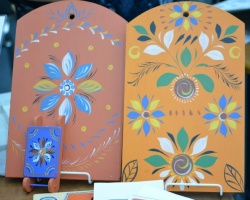 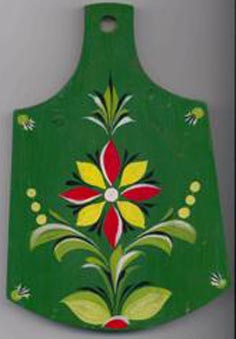 Обязательный элемент обвинской росписи — мотив восьмилепесткового цветка — «обвинской розы». По мере развития стиля обвинской росписи менялись ее манера — от живописной к графической и гамма — от глубоких оранжевых, синих, коричневых к светлым желтым, зеленым, голубым, дополненным блеском потали.
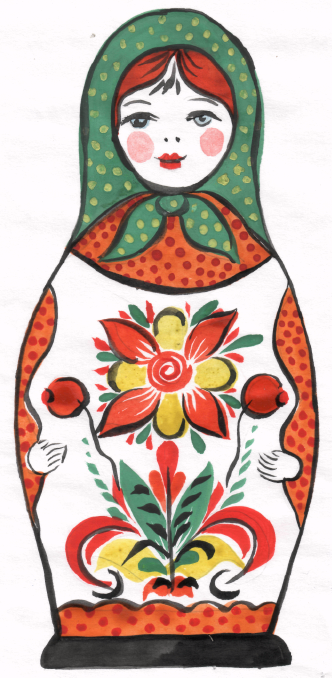 Специалисты прослеживают многогранные связи обвинской росписи с искусством русского севера. О близости к северной традиции говорит живописная манера письма, когда непросохшие краски смешивались на расписываемой поверхности, создавая мягкие переходы от цвета к цвету.
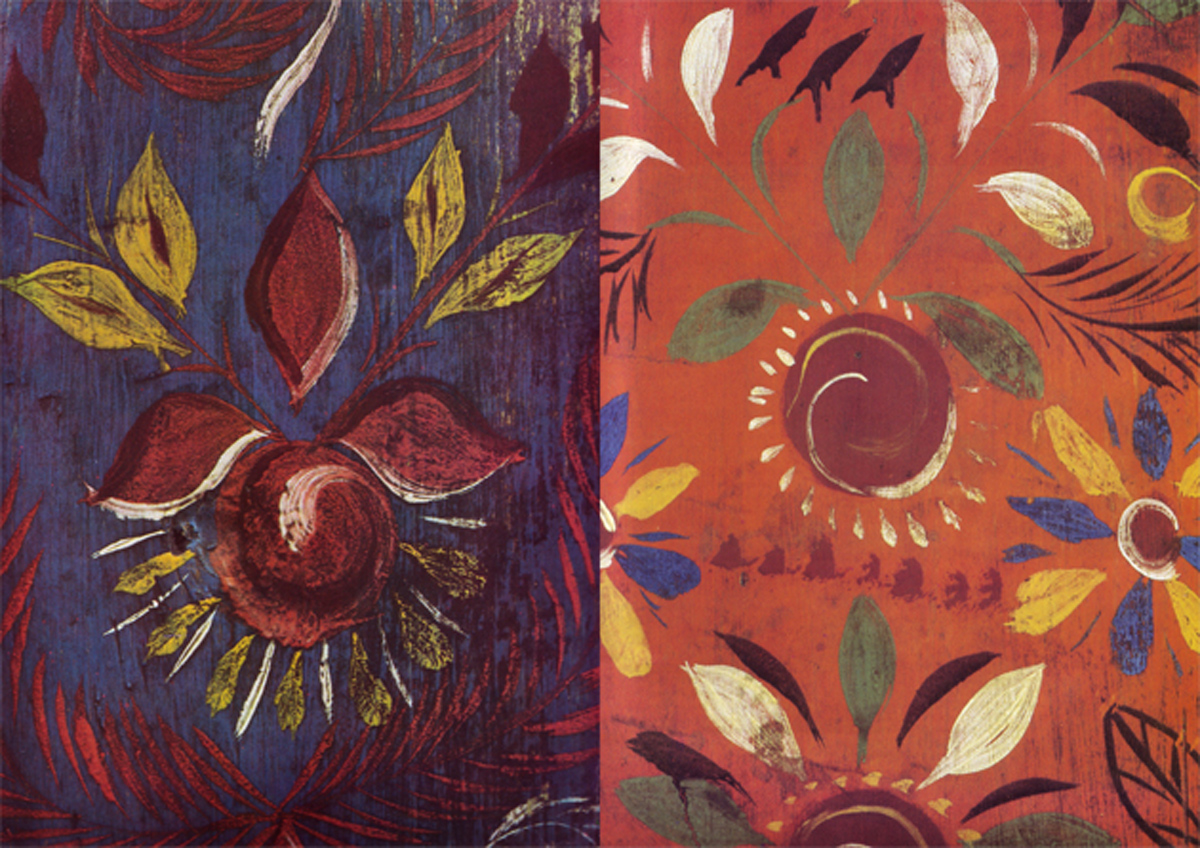 Поздние обвинские росписи нач. 20 в. становятся еще более яркими, появляется новый мотив – кудрявой веточки.
Графическая манера письма.
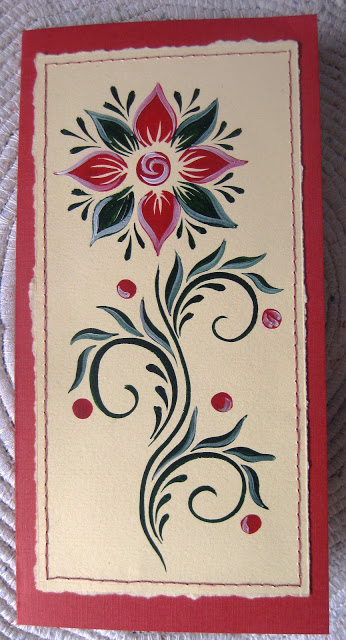 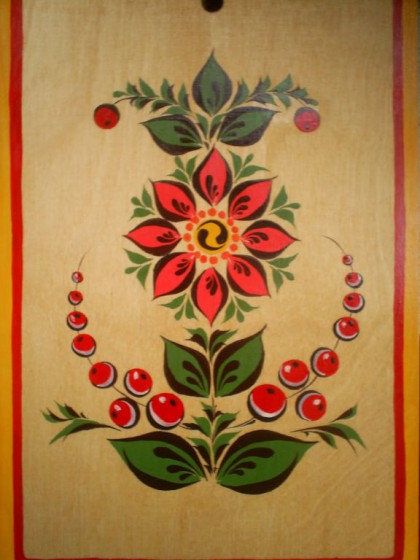 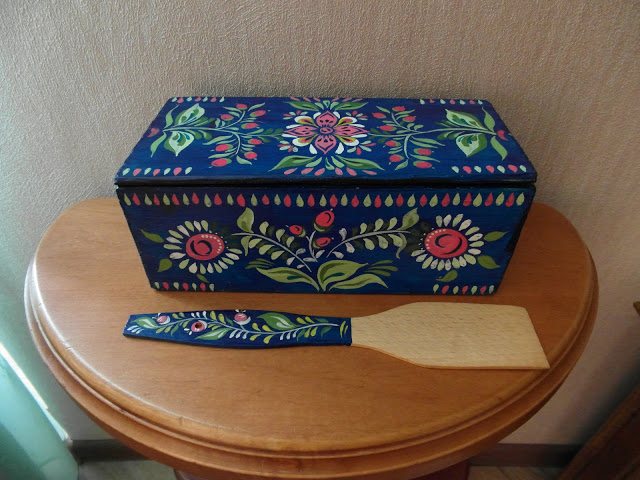 Пробелы (разработка белилами), накладываемые поверх подмалёвок, придавали им формы листьев, цветов или ягод, мотивы приобретали объёмность.
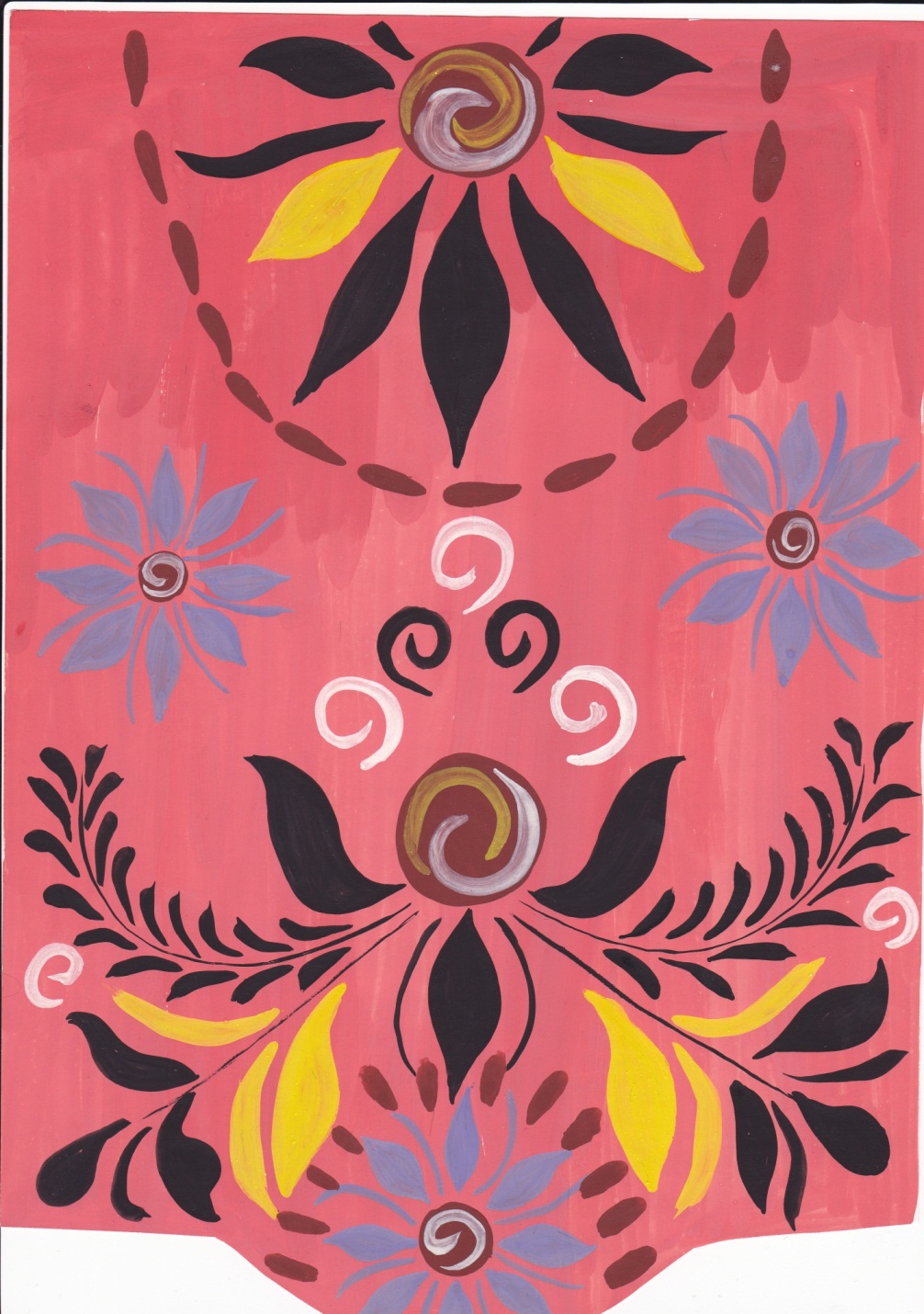 Более 140 изделий с Обвинской росписью хранятся в Ильинском краеведческом музее. Это наиболее полная и интересная коллекция промысла. Самая ранняя прялка в музее датирована 1848 годом.
В целом обвинская роспись является ярким и самобытным явлением в народном искусстве Урала. Наиболее крупные коллекции памятников с обвинской росписью имеются в фондах Ильинского и Пермского краевого краеведческого музеев, Пермской государственной художественной галереи.
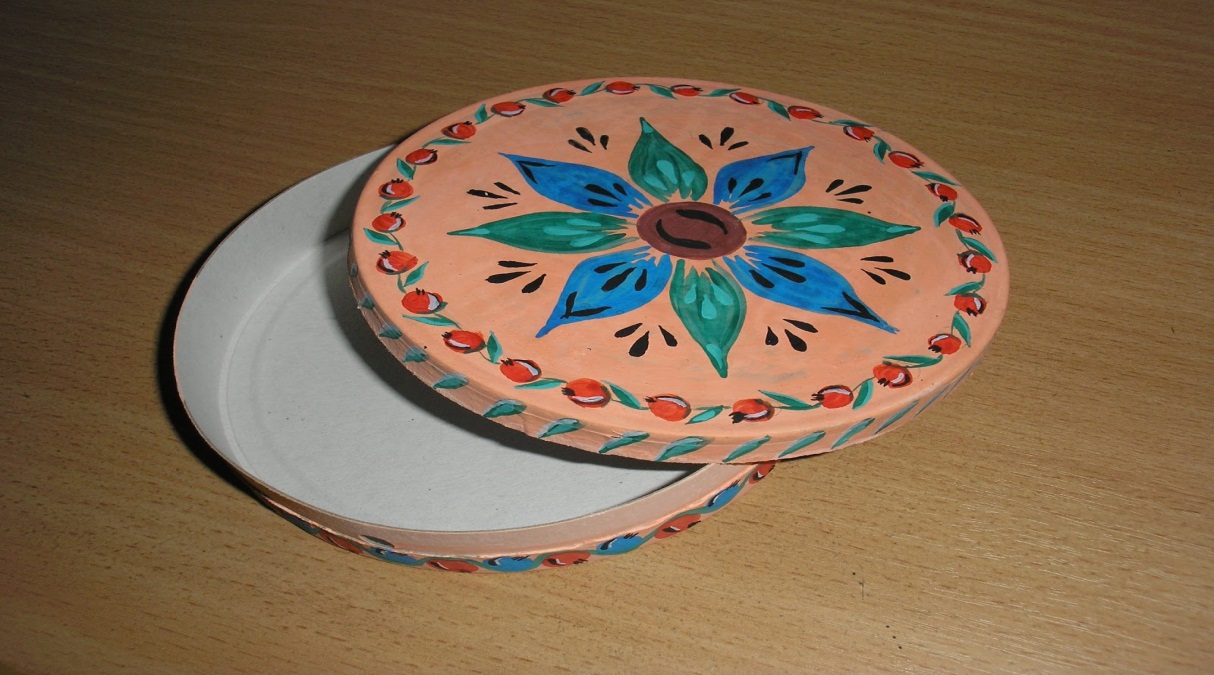 Звезду нередко отделяет от основной росписи ряд точек или кружков, что заставляет отнестись к ней с особым вниманием. Идея цветущего дерева – древа жизни, древа – символа райских садов известна в народном искусстве. Эта идея дала жизнь многочисленным крестьянским росписям 19 века.
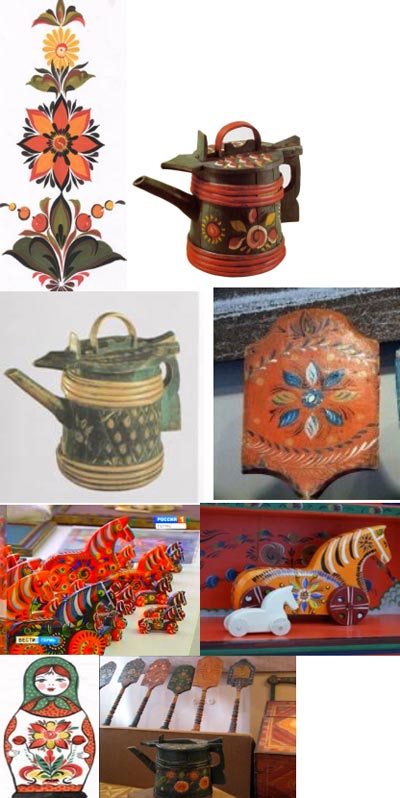 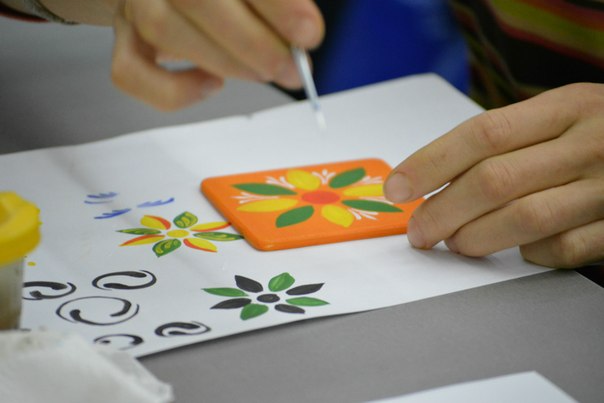 В Обвинской  росписи она выступала в своеобразной форме, которую можно считать местным проявлением всеобщей традиции. С изменением художественного вкуса крестьянства преображалась и Обвинская роспись.
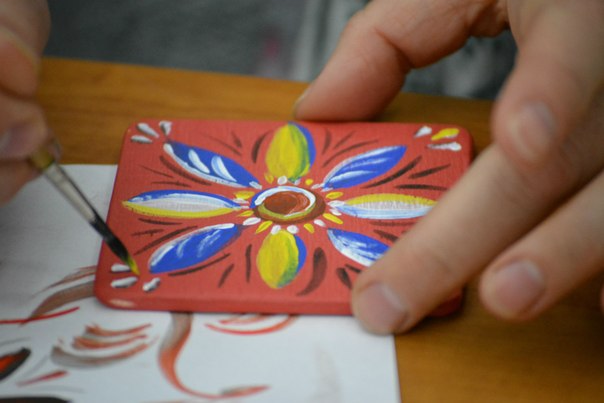 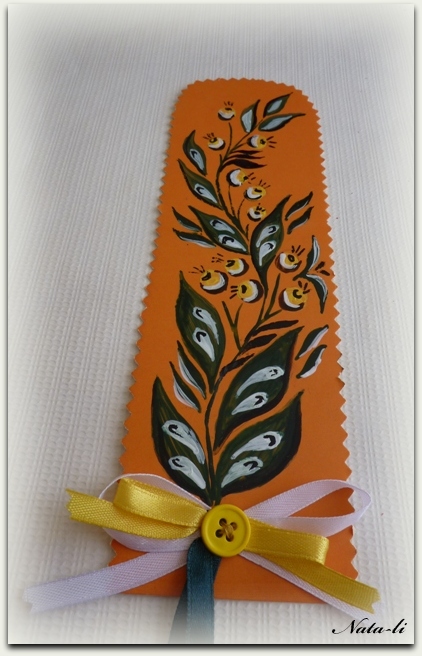 В последние годы на основе традиционной росписи идёт её возрождение, применяются  новые приёмы росписи. Вещь для росписи грунтуют столярным клеем и расписывают гуашевыми красками, затем закрепляют лаком.
Ланцетовидный листок
Обвинская роза
Детские работы
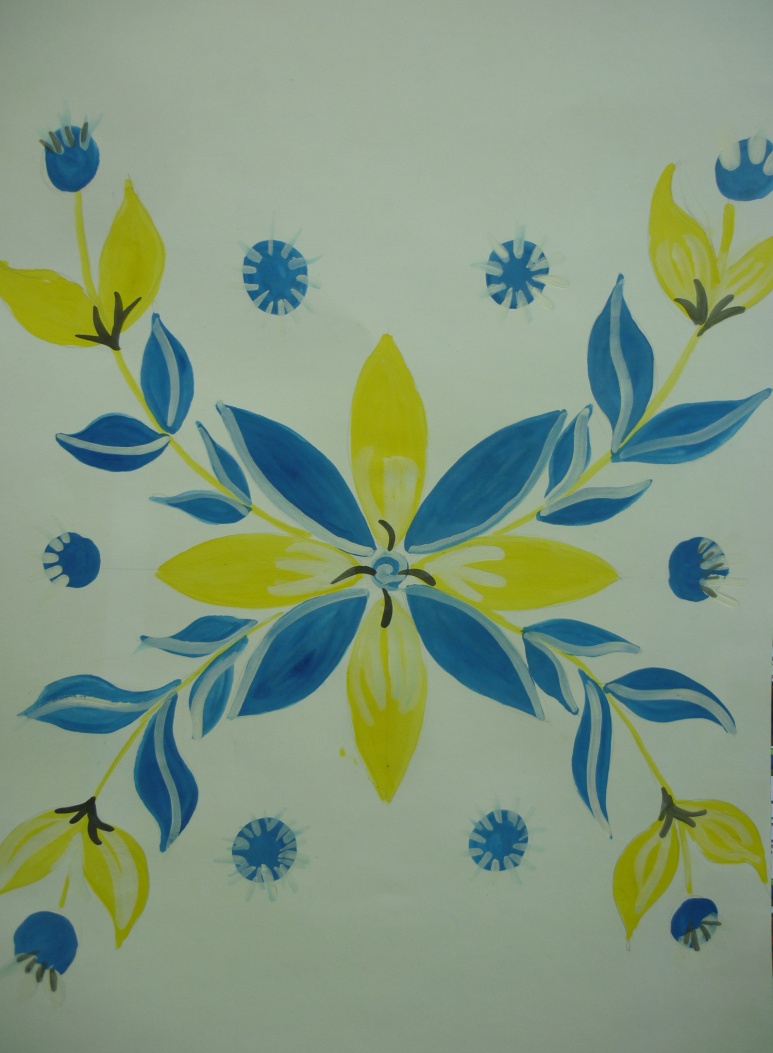 Детские работы
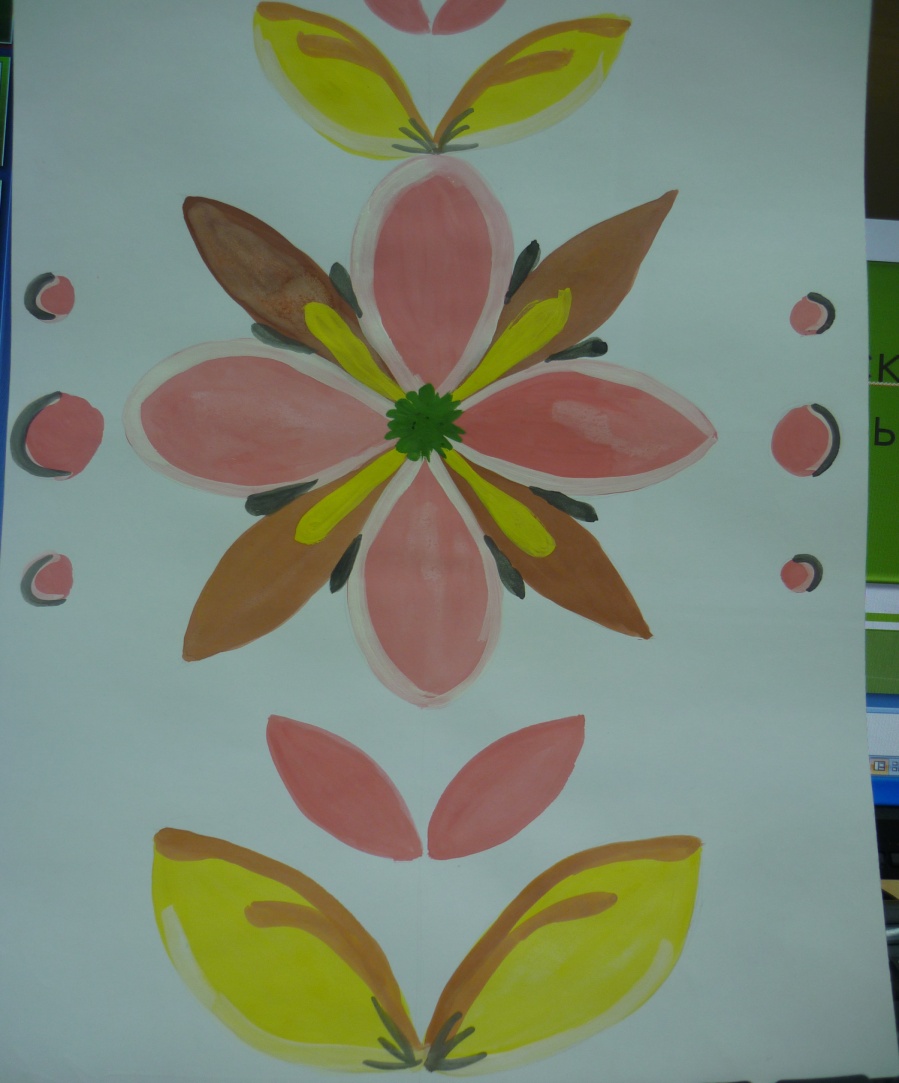 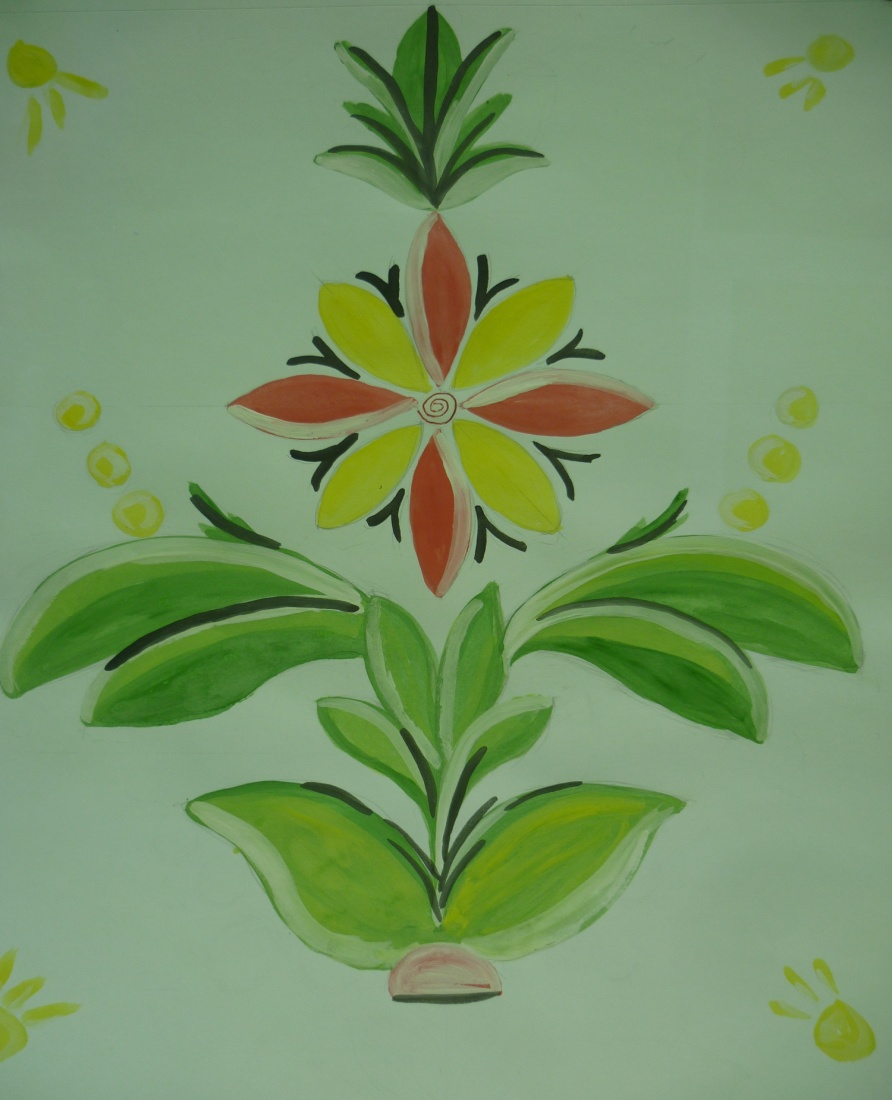 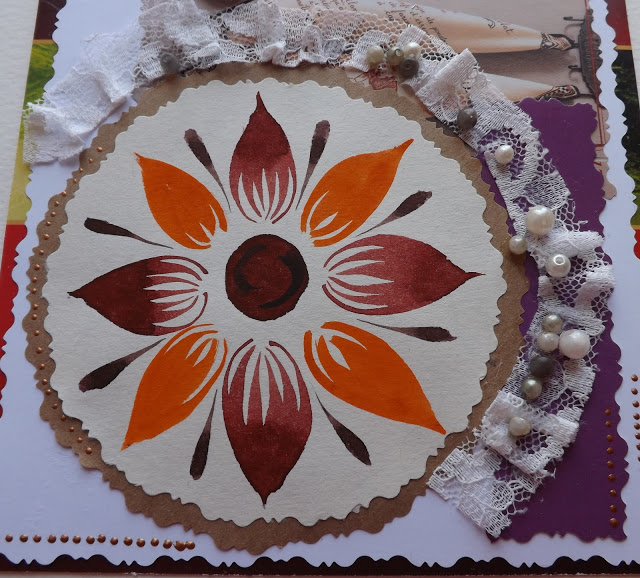 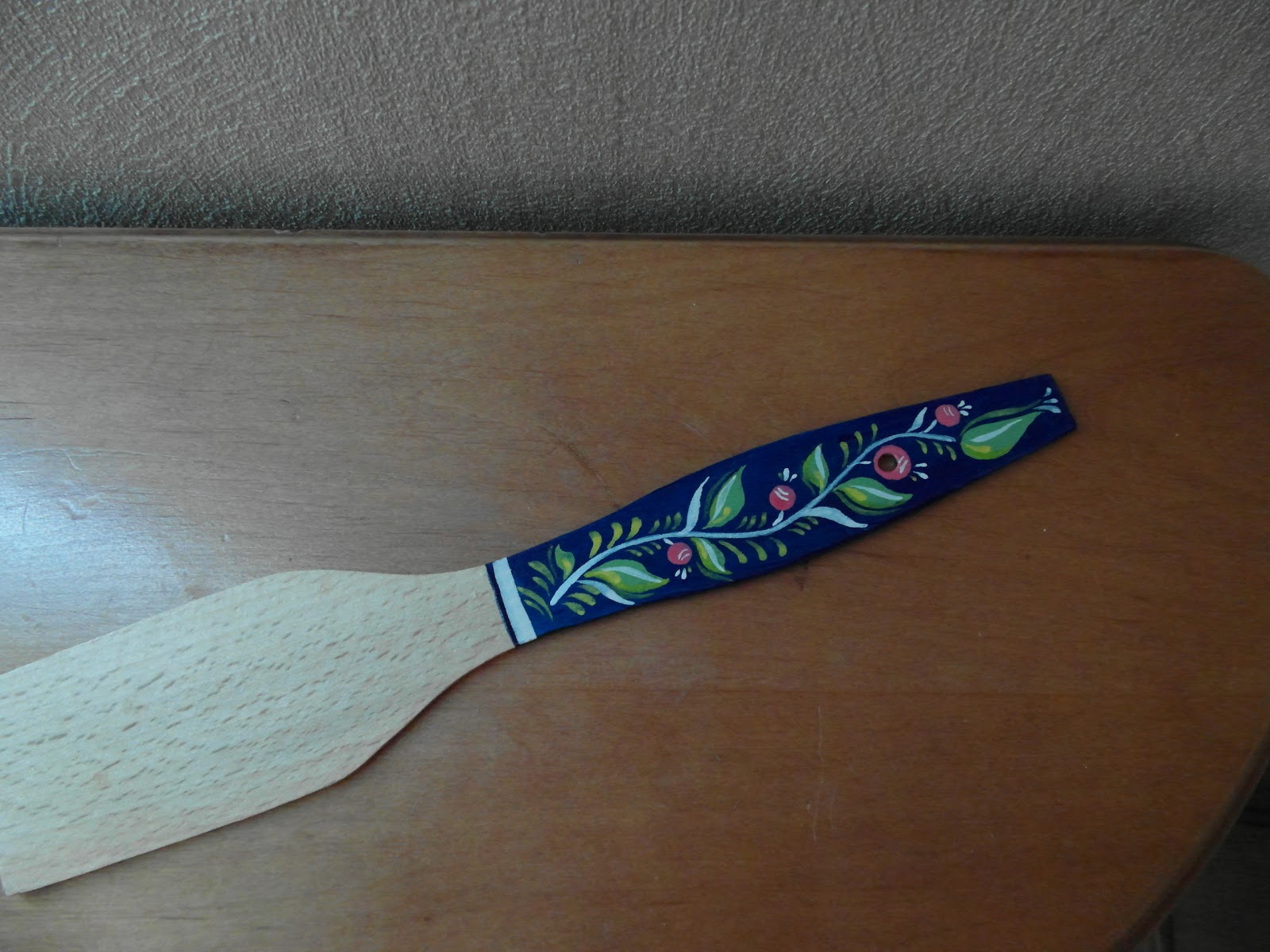 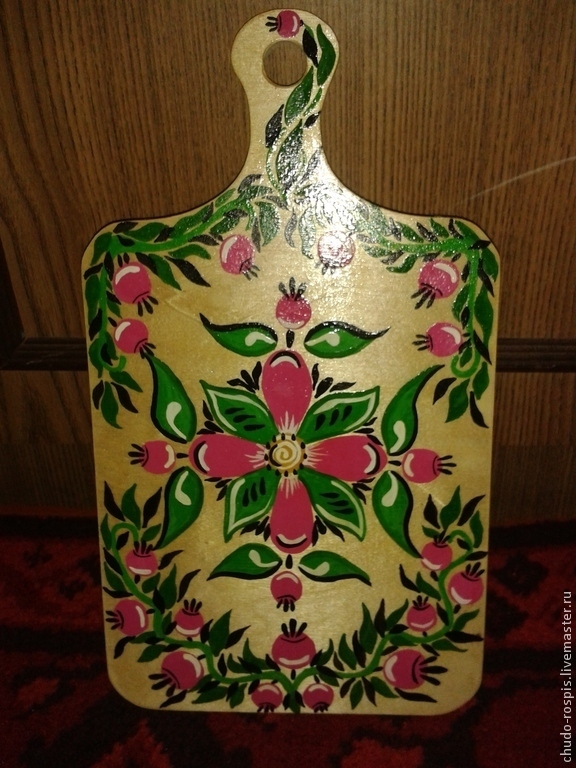 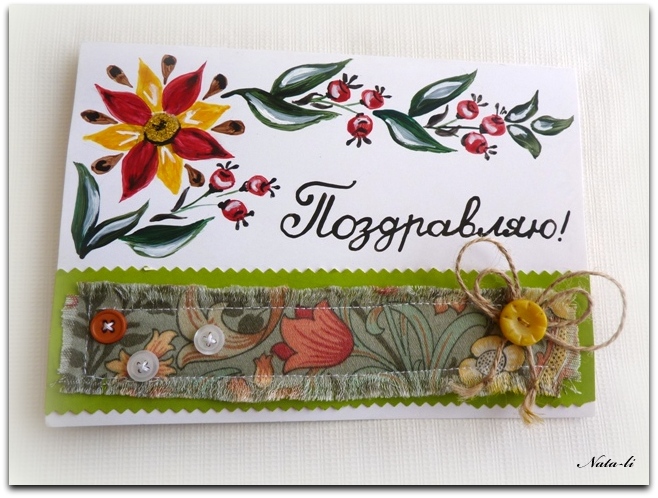